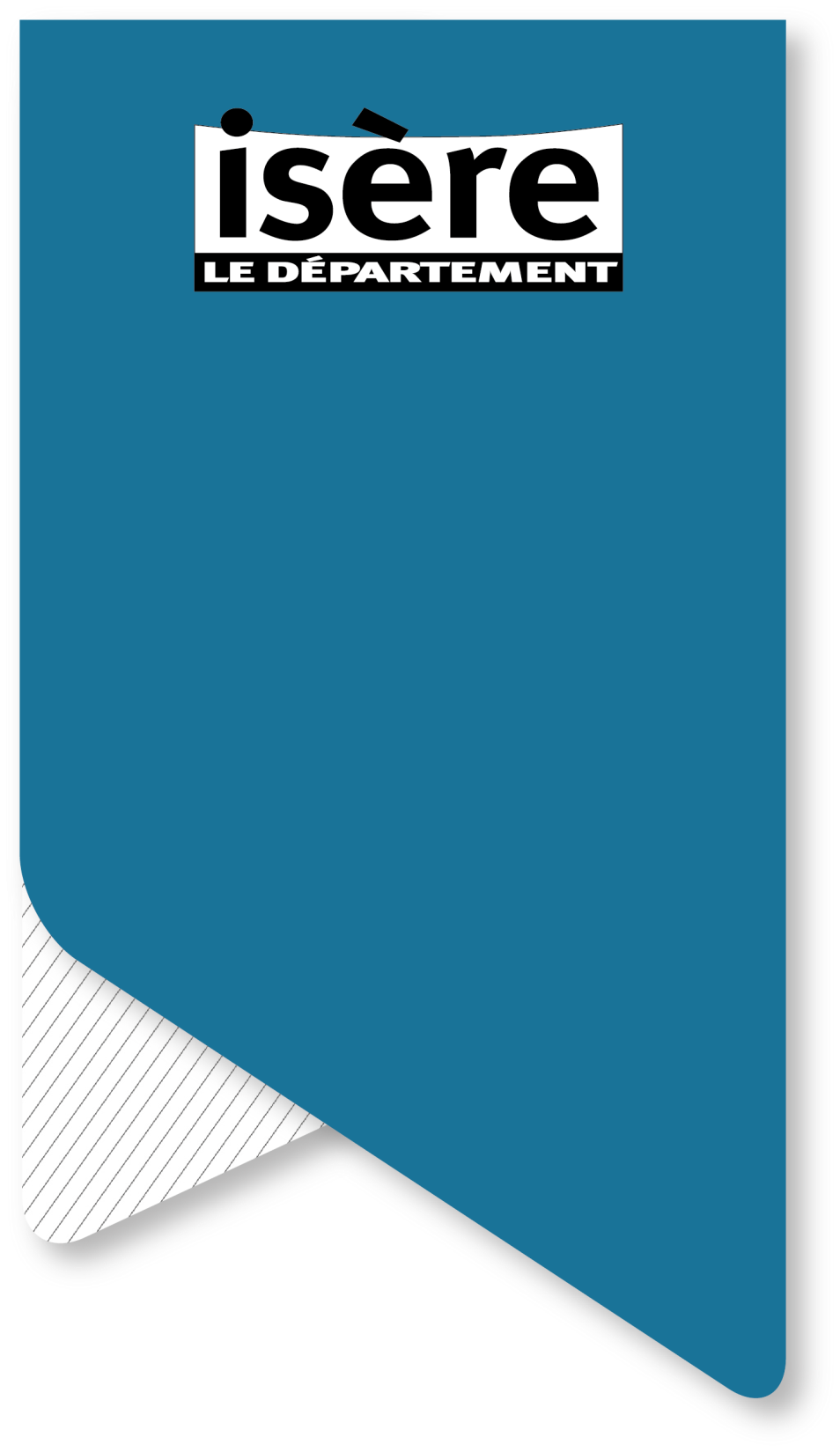 En suite des formations proposées par la CLI en 2021-2022. 

Partenariat : 







Envoi d’un mail aux communes et EPCI le 13 février dernier, pour proposer les modules et recenser les volontariats


Coût supporté par l’ANCCLI dans le cadre du partenariat. 

Prise de contact via le secrétariat de la CLI : secretariat.cli@isere.fr
Secrétariat des CLI de l’Isère – 17 mars 2023
Formations à destination des membres de la cli
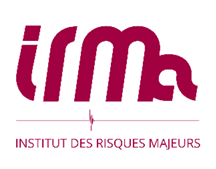 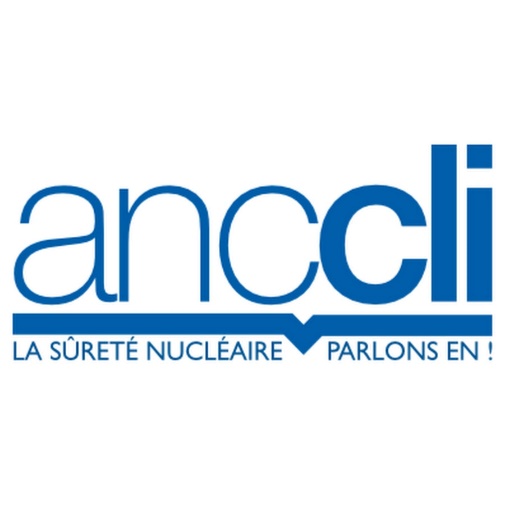 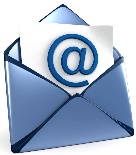 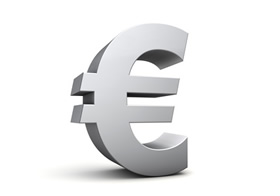 3 modules proposés
Mettre en place et maintenir opérationnel son PCS 
 Gestion de crise communale – fondamentaux et mise en situation
 avec entrainement sur table, test d’un PCS et débriefing associé 
Communication de crise et média training – prise de parole devant les caméras
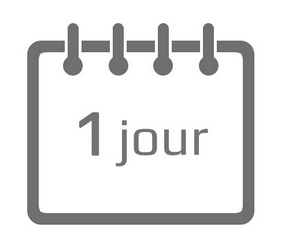 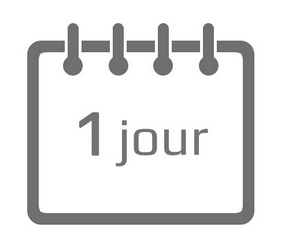 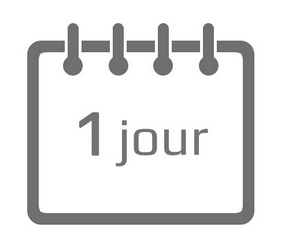 ET SURTOUT DES FORMATIONS APPRÉCIÉES
25 formations réalisées dans toute la France (dont CLI de Saint-Alban)
Plus de 270 participants depuis le début du partenariat ANCCLI / IRMa
Des retours très positifs !
Comment solliciter une formation ?
Déclenchement d’une session sur demande / à complétude d’un groupe de stagiaires 
Les inscrits pour le moment : 
Mairie de Charnas : 1 (3 modules)
Annonay Rhône Agglo : 2 (3 modules)
CC Pilat Rhodanien : 1 (1 module)
Mairie d’Agnin : 6 (1 module)

=> D’autres volontariats ?
N’HÉSITEZ DONC PAS A VOUS MANIFESTER !
Proposition de dates
Mettre en place et maintenir opérationnel son PCS (20 places maximum)
Le 02/06/2023 ? Lieu à définir – communes intéressées se manifester

 Gestion de crise communale – fondamentaux et mise en situation (20 places maximum)
Le 22/09/2023 ? Lieu à définir – communes intéressées se manifester

Communication de crise et média training – prise de parole devant les caméras (12 places maximum)
Le 30/11/2023 ? Lieu à définir – communes intéressées se manifester